Antibody-drug conjugates in urothelial cancerand an overview in other genitourinary cancers
Sandy Srinivas, MDStanford University Medical CenterCalifornia, USA
July 2020
2
DISCLAIMER AND DISCLOSURES
Please note: 
The views expressed within this presentation are the personal opinions of the author.  They do not necessarily represent the views of the author’s academic institution or the rest of the GU CONNECT group.
This content is supported by an Independent Educational Grant from Bayer.
Dr. Sandy Srinivas has received financial support/sponsorship for research support, consultation or speaker fees from the following companies: 
Eisai, Janssen, Bayer, Genentech, Merck
3
Antibody-drug conjugates: Background
Antibody Drug Conjugates (ADCs) are an emerging class of targeted anticancer drug delivery agent that confer selective and sustained cytotoxic drug delivery to tumours 
ADCs are structured from three main structural units:
monoclonal antibody against a specific target
linker molecule
Payloads: cytotoxic agent or drug
Selection of an appropriate target, a monoclonal antibody, cytotoxic payload, and the manner in which the antibody is linked to the payload are key determinants of the safety and efficacy of ADCs
Sau S, et al. Drug Discovery Today 2017;22:1547-1556
4
Antibody-Drug Conjugates for Urothelial cancers
5
background
Patients with mUC who progress after platinum-based chemotherapy and immune checkpoint inhibitors have poor outcomes and limited treatment options
UC is characterised by the expression of multiple cell surface antigens suitable for specific therapeutic targeting with antibody-drug conjugates (ADCs)
Two ADCs in advanced development for advanced urothelial cancer:
Enfortumab vedotin (recently FDA approved)
Sacituzumab govitecan (late stage development)
ADC, Antibody drug conjugate; mUC, metastatic urothelial cancer; UC, urothelial cancer
Tagawa S, et al. Journal of Clinical Oncology 2019;37(7_suppl):354; Vlachostergios P, et al. Bladder Cancer 2018;4(3):247-259; Enfortumab vedotin Prescribing Information Dec 2019
6
Enfortumab Vedotin
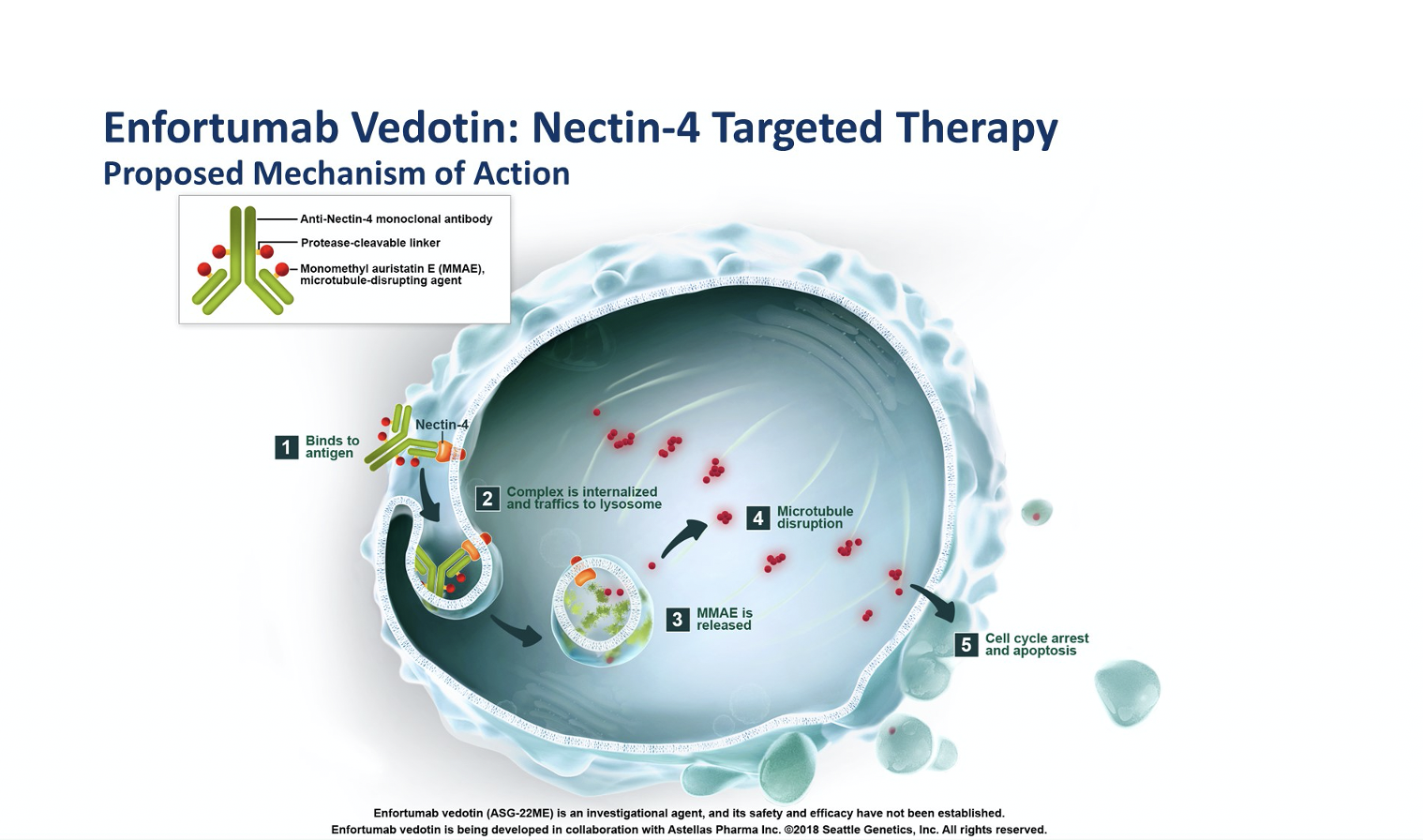 Immuno-drug Conjugate
Antibody target: Nectin-4
Linker: Protease Cleavable
Payload: MMAE - microtubule disrupting agent
EV-101 phase 1 study – initial assessment of efficacy and safety: 
112 patients
ORR: 43% 
PFS: 5.4 months
MMAE, monomethyl auristatin E; ORR, objective response rate; PFS, progression free survival
Rosenberg J, et al. Journal of Clinical Oncology 2020;38(10):1041-1049; https://www.seattlegenetics.com/pipeline/enfortumab-vedotin. Accessed 02Jul2020
7
EV-201 Study Design
Single arm, pivotal phase 2 trial
Enfortumab vedotin
1.25 mg/kg IV ondays 1, 8, and 15of each 28-day cycle
Primary endpoint:ORR per RECIST v1.1as determined by BICR
Select secondary endpoints:DORPFSOSSafety
Cohort 2Prior PD-1/L1 inhibitor, platinum naïve,cisplatin ineligible
Enrolment ongoing
Screening and enrollment
51 global sites

Previously treated locally advanced or metastatic urothelial cancer
Cohort 1Prior PD-1/L1 inhibitor and platinum-based therapy
Enrolment completed July 2018N=1281
13 patients did not receive enfortumab vedotin treatment: one each due to clinical deterioration, patient decision, and low haemoglobin after enrolment
BICR, blinded independent central review; DOR, duration of response; IV, intravenous; ORR, objective response rate; OS, overall survival; PD-1/L1, programmed cell death 1/programmed cell death ligand 1; PFS, progression free survival; RECIST, Response Evaluation Criteria in Solid Tumors
Petrylak D, et al. Journal of Clinical Oncology 2019;37(18_suppl):4505; Rosenberg JE, et al. Journal of Clinical Oncology 2019;37(29):2592-2600
8
EV-201: Cohort 1 Demographics and Disease Characteristics
ECOG, Eastern Cooperative Oncology Group; PD-L1, programmed cell death ligand 1
Petrylak D, et al. Journal of Clinical Oncology 2019;37(18_suppl):4505; Rosenberg JE, et al. Journal of Clinical Oncology 2019;37(29):2592-2600.
9
EV-201: Response Rates
EV-201 results highly consistent with phase 1 EV-101 trial in same patient population
BICR, blinded independent central review; RECIST, Response Evaluation Criteria In Solid Tumors
Petrylak D, et al. Journal of Clinical Oncology 2019;37(18_suppl):4505; Rosenberg JE, et al. Journal of Clinical Oncology 2019;37(29):2592-2600
10
EV-201: Duration of response
Ev-201: cohort 1 duration of response with enfortumab vedotin
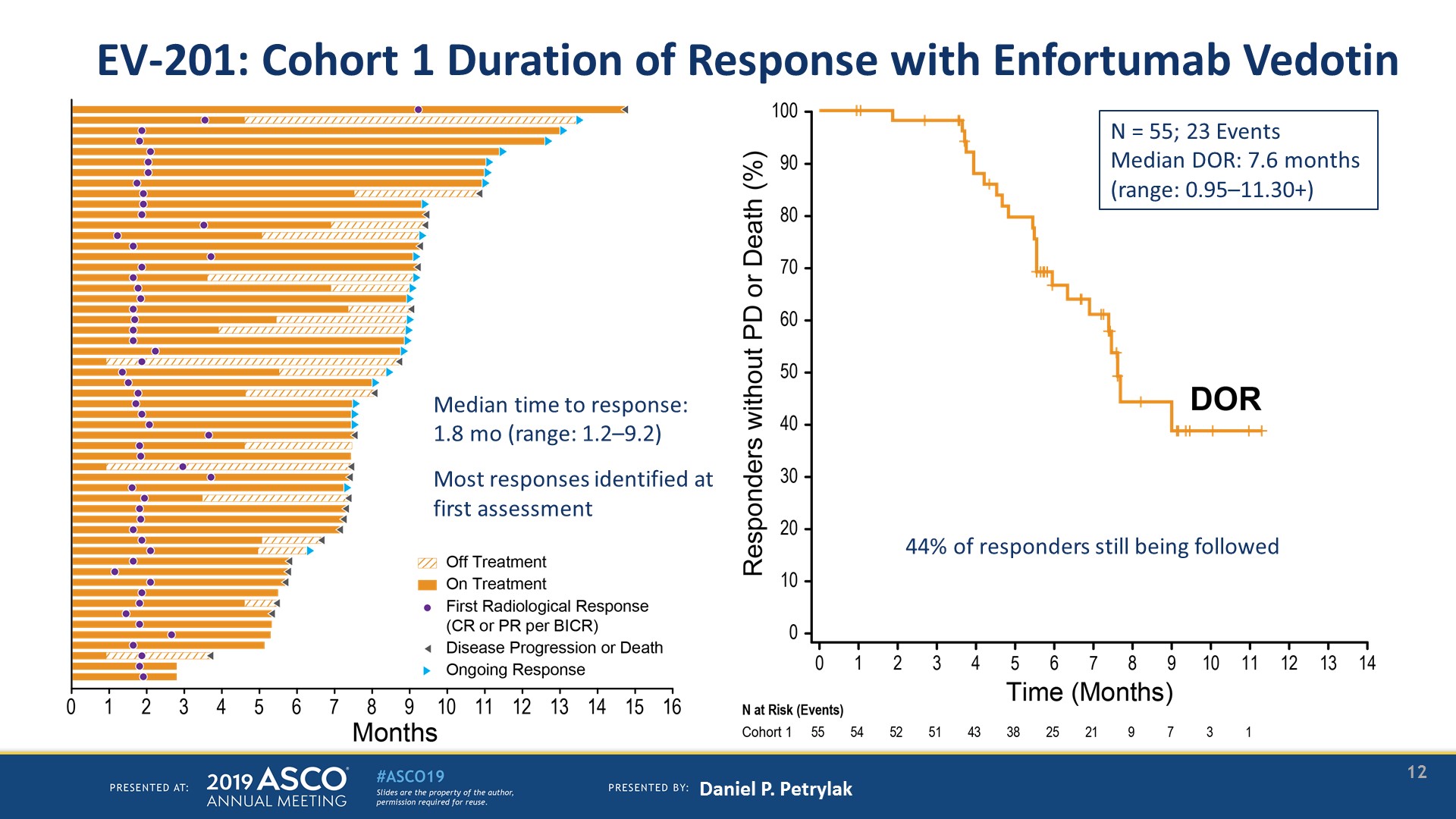 At the time of analysis, 44% of responders had ongoing responses
BICR, blinded independent central review; CR, complete response; DOR, duration of response; PR, partial response
Petrylak D, et al. Journal of Clinical Oncology 2019;37(18_suppl):4505; Rosenberg JE, et al. Journal of Clinical Oncology 2019;37(29):2592-2600
11
EV-201: Treatment Related Adverse Events
Most common adverse reactions (≥ 20%) included fatigue, peripheral neuropathy, decreased appetite, rash, alopecia, nausea, dysgeusia, diarrhea, dry eye, pruritus and dry skin3 
Recommend holding treatment if blood glucose >250mg/dL3
Permanently discontinue for peripheral neuropathy ≥ grade 33
AEs, adverse events
1. Petrylak D, et al. Journal of Clinical Oncology 2019;37(18_suppl):4505; 2. Rosenberg JE, et al. Journal of Clinical Oncology 2019;37(29):2592-2600; 3. Enfortumab vedotin prescribing information, Dec 2019
12
EV-103: EV plus pembrolizumab in first line cisplatin-ineligible mUC patients
Objective response rate
Maximal target lesion reduction by PD-L1 status and best response
Responses observed regardless of PD-L1 expression level
93% had tumour reduction
Tumour size (% Change from Baseline)
Individual Patients (n=43)
The horizontal lines at positive 20% and negative 30% denote thresholds for target lesions for disease progression and response, respectively
CI, confidence interval; CPS, combined positive score; CR, complete response; EV, enfortumab vedotin; mUC, metastatic urothelial carcinoma; ORR, objective response rate; PD-L1, Programmed death-ligand 1; PR, partial response; RECIST, Response Evaluation Criteria In Solid Tumors
Rosenberg JE, et al. Journal of Clinical Oncology 2020, 38,suppl 6: abstr 441
13
Sacituzumab Govitecan
Antibody target: Trop-2
Linker: Hydrolysable linker
Payload: SN-38-parent compound - irinotecan
Trop-2 is an epithelial cell surface antigen highly expressed in UC
Shown activity across multiple tumour types: NSCLC, SCLC, mTNBC
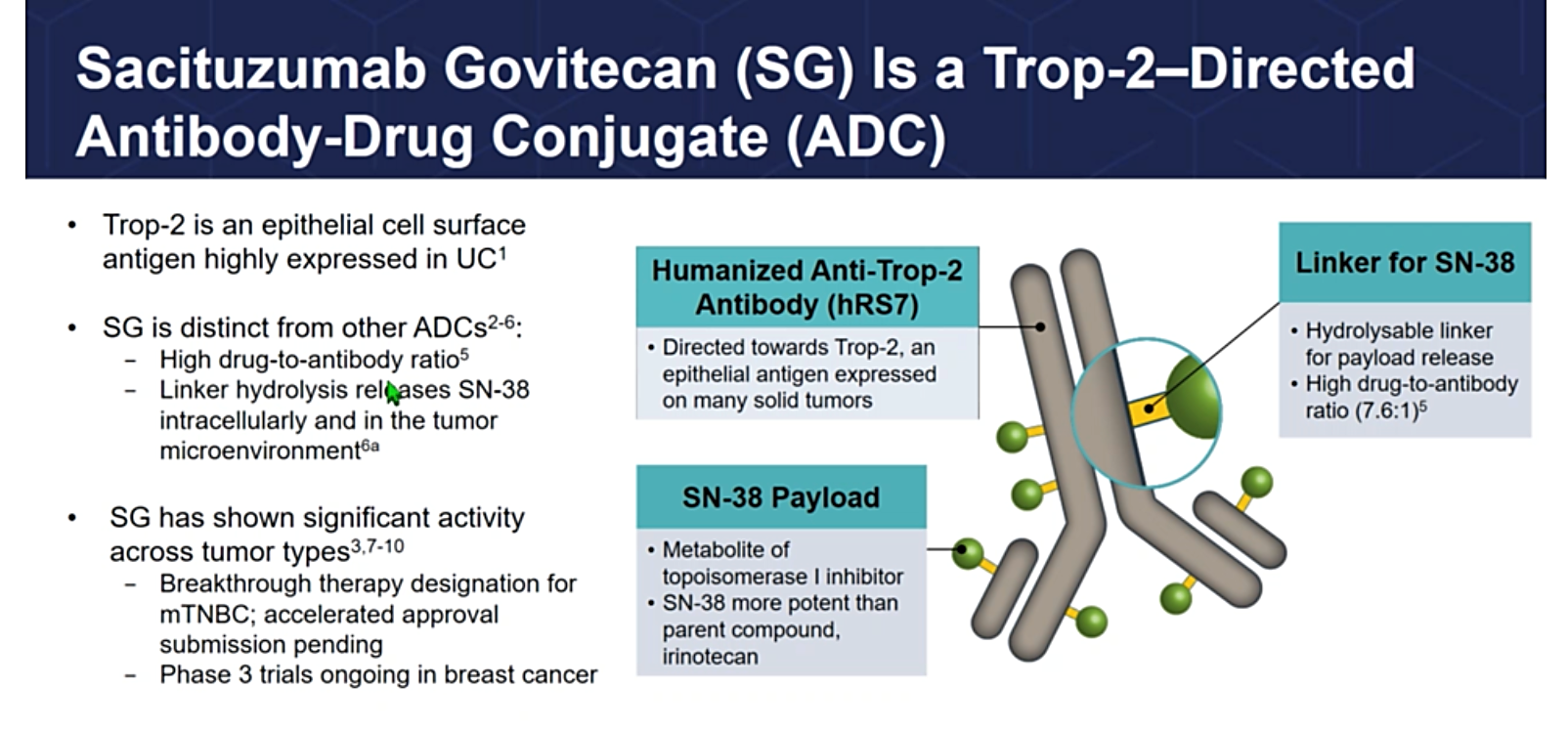 ADC, antibody drug conjugate; mTNBC, metastatic triple-negative breast cancer; NSCLC, non-small cell lung cancer; SCLC, small cell lung cancer; UC, urothelial cancer 
Tagawa S, et al. Annals of Oncology 2019;30(suppl_5):v851-v934; Rugo S, et al. Future Medicine 2020; doi:10.2217/fon-2020-0163
14
Sacituzumab studies
IMMU-132 Phase 1 study1 
Initial assessment of efficacy and safety in 45 mUC patient's pts who progressed after ≥1 prior systemic therapy
ORR 31%
Grade ≥3 AEs in ≥5% of pts were neutropenia/neutrophil count decreased (38%), anaemia (11%), hypophosphatemia (11%), diarrhoea (9%), fatigue (9%), and febrile neutropenia (7%).
TROPHY-U-01 : Phase 2 ongoing study2
35 patients post platinum and post CPI included in interim analysis
ORR 29%; CR 6%
TROPHY-U-01: TRAE ≥ 20% Any grade or ≥ 5% grade ≥3 (N=35)
AE, adverse event; CPI, checkpoint inhibitors; CR, complete response; ORR, objective response rate; TRAE, treatment related adverse event
1. Tagawa S, et al. Journal of Clinical Oncology 2019;37(7_suppl):354; 2. Tagawa S, et al. Annals of Oncology 2019; 30 (suppl_5): v851-v934
15
ConclusionS
Immuno-drug conjugates are a new class of drugs in urothelial cancer
Enfortumab vedotin approved in advanced or metastatic urothelial cancer post platinum, post checkpoint inhibitor
Promising data of enfortumab in first line in combination with check point inhibitors
Ongoing studies with sacituzumab govitecan which targets Trop-2
Await larger phase 3 confirmatory studies
Enfortumab vedotin Prescribing Information Dec 2019; Sau S, et al. Drug Discov Today 2017;22:1547-1556; Tagawa S, et al. Annals of Oncology 2019; 30 (suppl_5): v851-v934; Vlachostergios P, et al. Bladder Cancer 2018;4(3):247-259; Rosenberg JE, et al. Journal of Clinical Oncology 2020, 38,suppl 6: abstr 441
16
Antibody-Drug Conjugates for  other genitourinary cancers
17
Antibody-Drug Conjugates in other GU tumour types
Prostate Cancer1
Prostate-specific membrane antigen (PSMA) is over expressed on the surface of cancer cells and is therefore a suitable target for selective drug delivery through conjugated antibodies
There are a number of PSMA-ADC drugs in development for mCRPC that have shown promising activity in phase I/II trials
Clinical trials are ongoing to investigate the effects of sacituzumab govitecan which targets TROP-2 in patients with mCRPC (NCT03725761)2
Renal Cell Carcinoma3
ENPP3 is a novel target specific to renal cell carcinoma (RCC) with minimal expression in normal tissue
ADCs targeting ENPP3 in initial human studies warrant further investigation 
Other antigen targets for ADCs under investigation in RCC include: CD70, CD27L, TIM-14,5
ADC, Antibody drug conjugate; CD, cluster of differentiation;ENPP3, ectonucleotide pyrophosphatase/phosphodiesterase 3; GU, genitourinary; IL, interleukin; mCRPC, metastatic castration resistant prostate cancer; PSMA, prostate-specific membrane antigen; TIM-1, T-cell immunoglobulin and mucin domain 1
1. Niaz M, et al. Cureus 2020;12(2):e7147. doi:10.7759/cureus.7147; 2. www.clinicaltrials.gov; 3. Thompson J, et al. Clinical Cancer Research 2018;24(18):4399-4406; 4. Sau S, et al. Drug Discov Today 2017;22:1547-1556; 5. Thomas L, et al. Mol Cancer Ther 2016;15(12):2946-2954
18
REACH GU CONNECT VIA TWITTER, LINKEDIN, VIMEO & EMAILOR VISIT THE GROUP’S WEBSITEhttp://www.guconnect.info
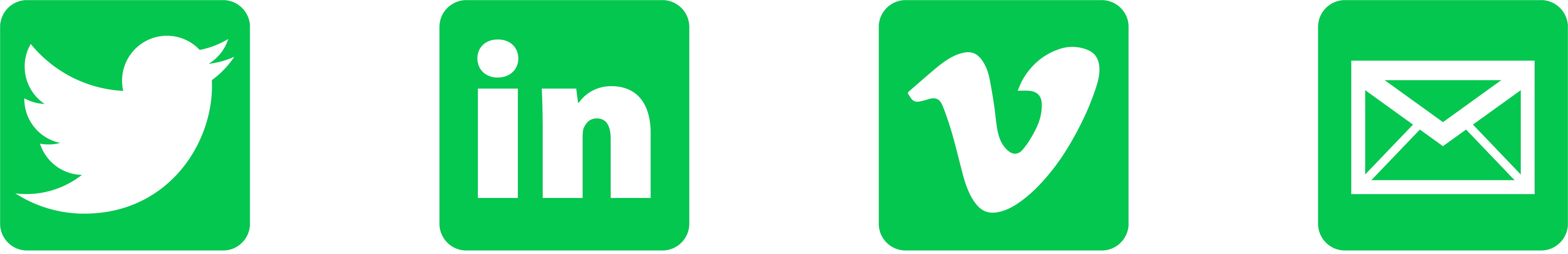 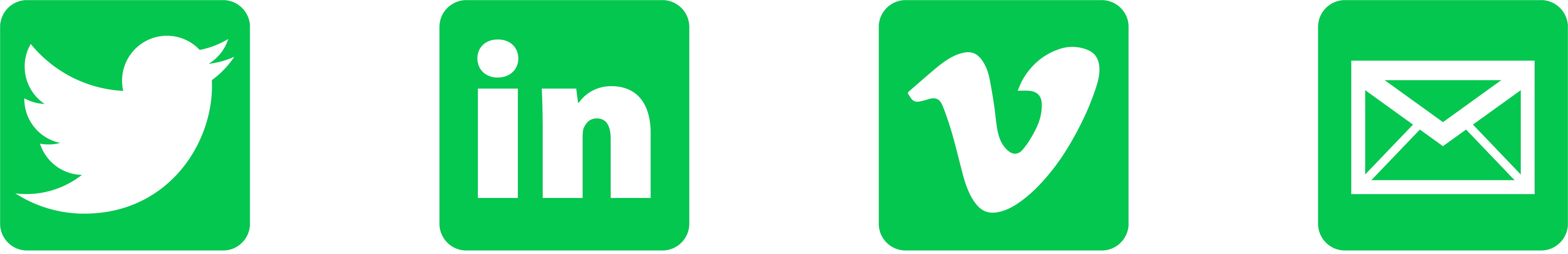 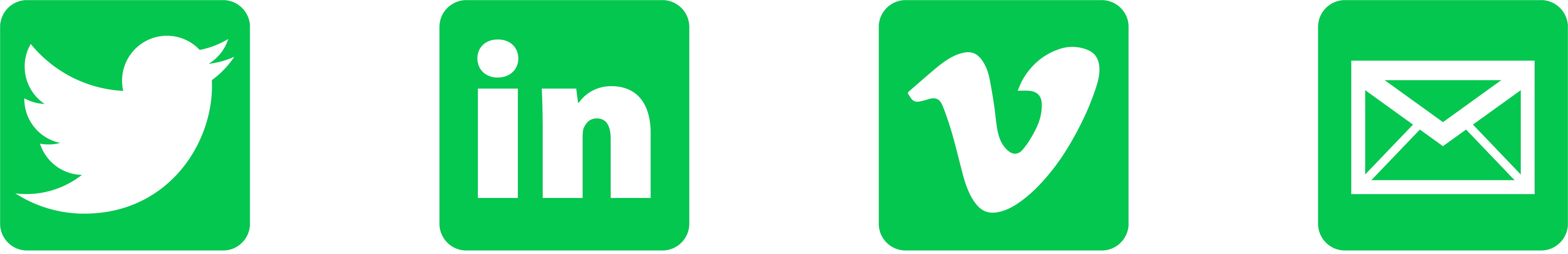 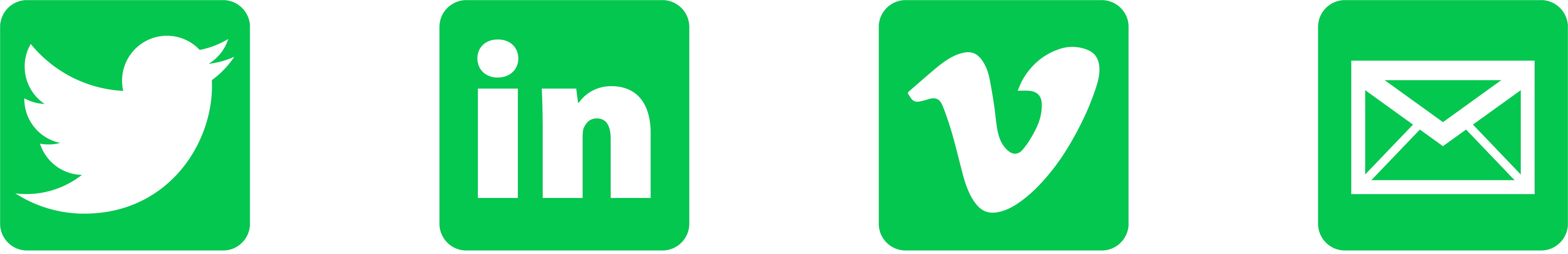 Follow us on Twitter @guconnectinfo
Follow the GU CONNECTgroup on LinkedIn
Watch us on theVimeo ChannelGU CONNECT
Emailelaine.wills@cor2ed.com
19
Dr. Antoine Lacombe 
Pharm D, MBAPhone: +41 79 529 42 79antoine.lacombe@cor2ed.com
Dr. Froukje Sosef 
MDPhone: +31 6 2324 3636
froukje.sosef@cor2ed.com